Project Management Plan
Structure 		Deliverables		Risk Analysis
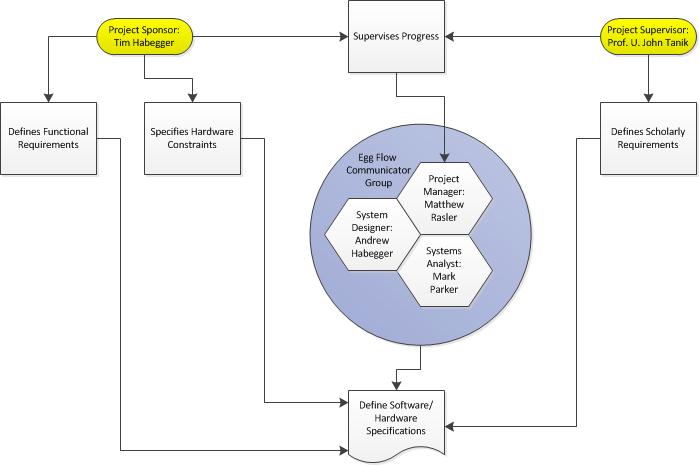 Sponsor/
Customer/		 Tim Habegger
Hardware Developer-	
		 
Project Supervisor-	Professor  Tanik	

Project Manager/
Low Level Programmer/
Assistant Application Architect/
System Analyst Backup-	Matthew Rasler
 
Assistant Project Manager
System Designer/
Hardware Developer/
Customer Interface-	Andrew Habegger
 
Assistant System Designer
System Analyst/
Programmer-		Mark Parker
Project Management Plan
Structure 		Deliverables		Risk Analysis
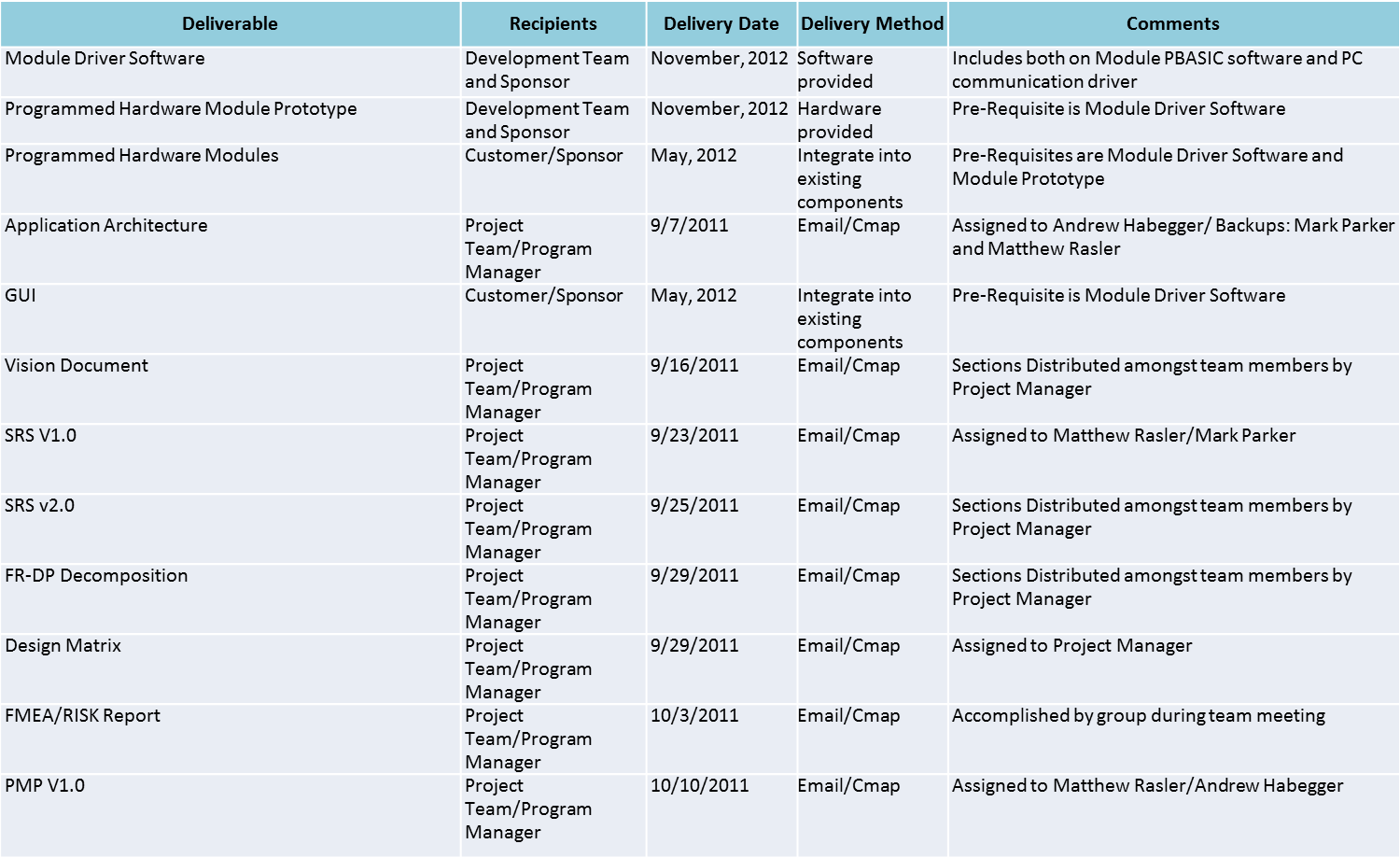 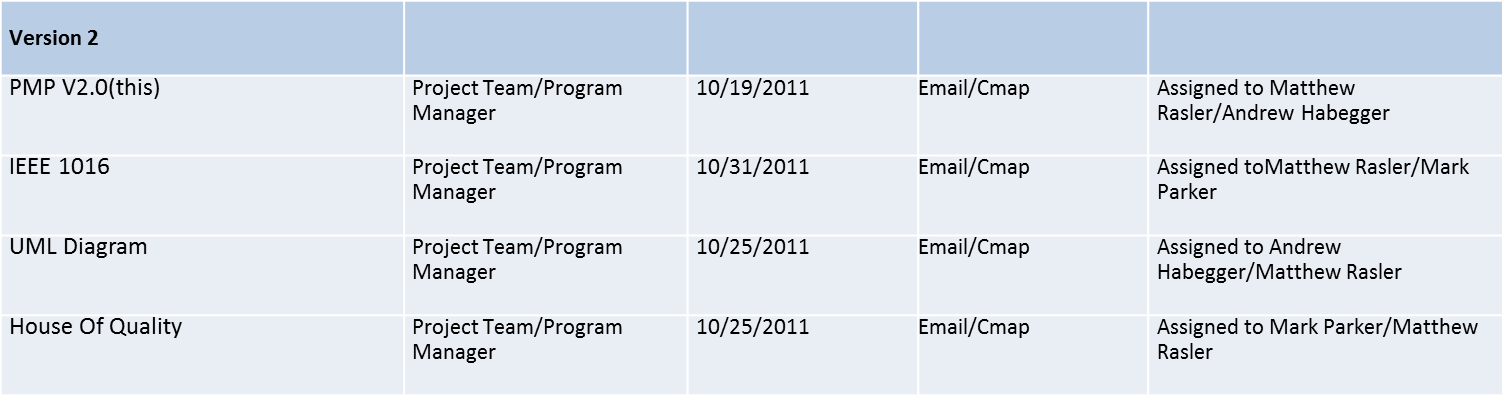 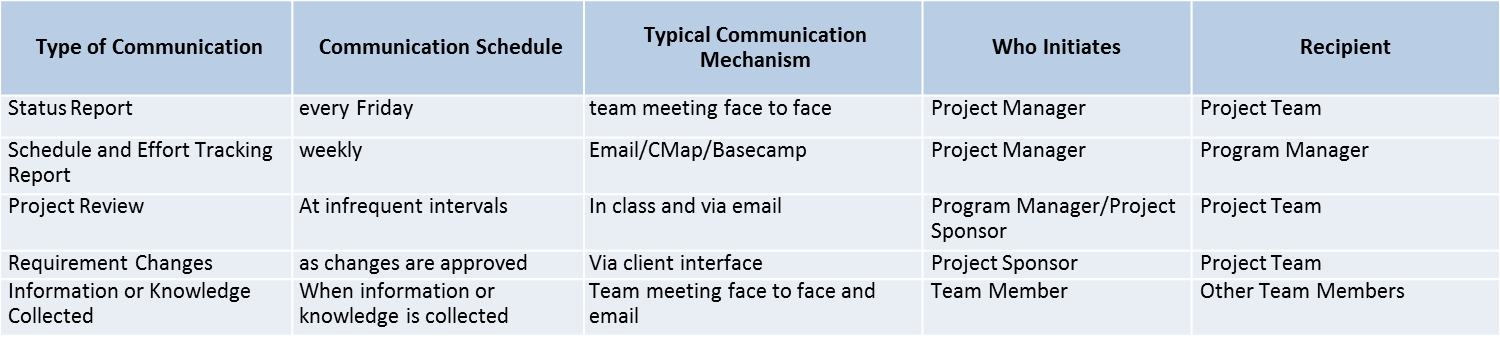 Project Management Plan
Structure 		Deliverables		Risk Analysis
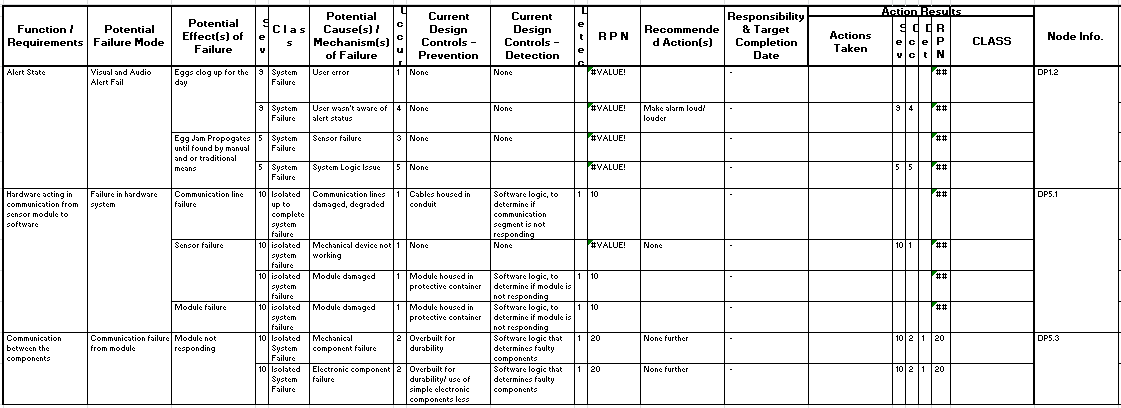 Elaboration
Specifications		Diagram		Quality Assessment
Why? 
Specific Hardware Requires Specific Software
Specific Software Requires Specific Staff-Training, Staffing to Appropriate, and Factors in to Feasibility Assessment
Factors:
Microcontroller runs PBASIC
Communication Channel to UART driven by C
Communication Standards are defined by Communication Protocols RS232, RS485, USB
Elaborating:
Revisit and Revise Application Architecture
Revisit and Revise  Design Matrix
Revisit and Revise  SRS, involving newly defined constraints
Dedicate Training Time for Software Education
Elaboration
Specifications		Diagram		Quality Assessment
Microprocessor Serial Port: Programs microprocessor
Microprocessor:
PBASIC
UART port:
Relays chars to PC (C driver)
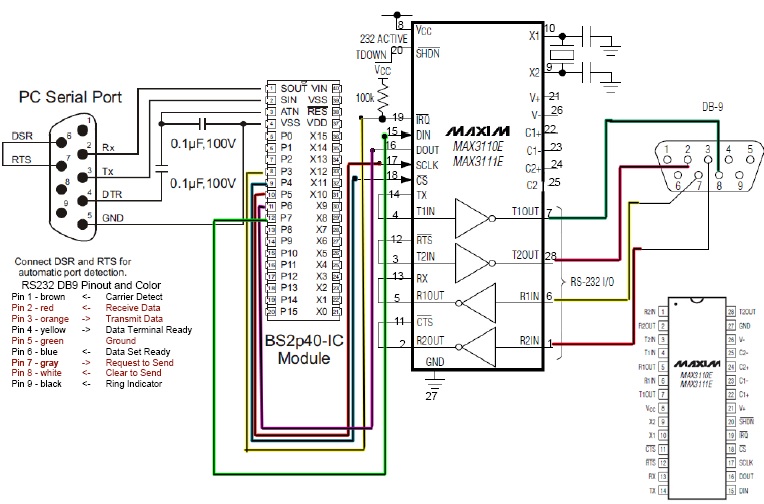 UART: char buffer
Elaboration
Specifications		Diagram		Quality Assessment
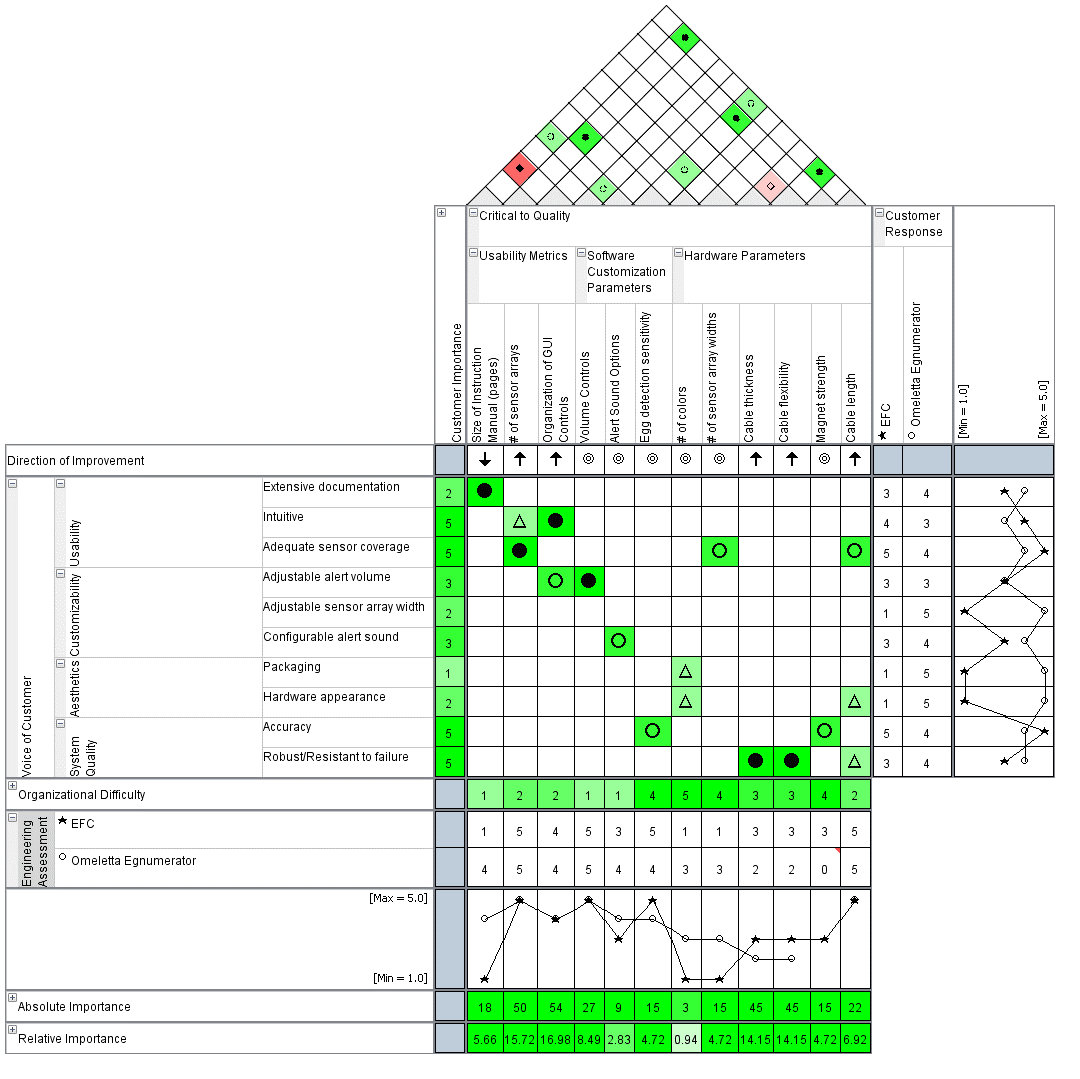 Competition: Omeletta Egnumerator

Areas to improve:
GUI layout
# of sensor arrays
Cable Quality

QFD Issues:
Difficult to reconfigure
Options from handout not available or named differently
Architecture
Software		Application	System
Defining Language Specifications and How to Communicate Effectively Between Them
Primary Application (High Level Language, C++/Java)
C
Communications Driver
PBASIC              Microcontroller Driver
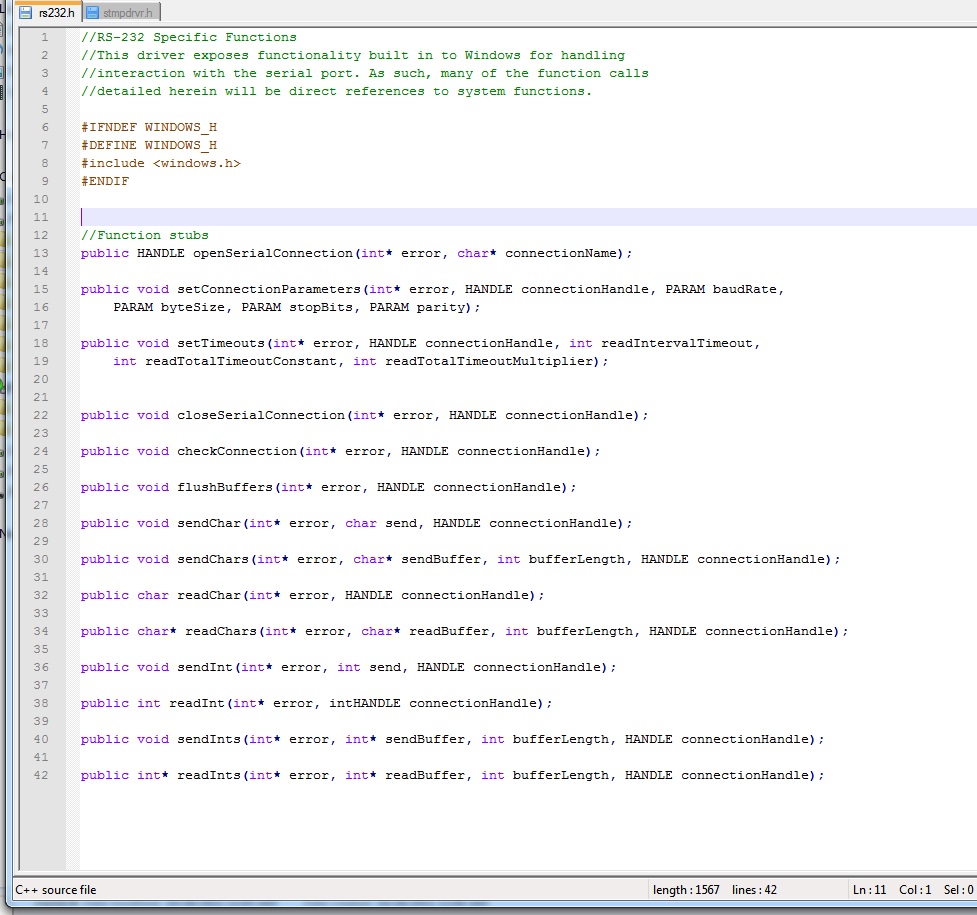 PutChar ( char c )
{
EnQueue ( txqueue, c );
/* enable the transmit-buffer-empty interrupt */
config = config | 0x0800; /* set the TM bit */
config = config | 0xC000; /* set bits 15 and 14 */
MAX3110E  ( config );
}
/* High level interface routine to get a character from the MAX3110E .
** Wait for a character to be received, if necessary.
*/
char GetChar ( )
{
while ( IsQueueEmpty ( rxqueue ) )
/* wait for data to be received */ ;
return DeQueue ( rxqueue );
}
/* Configure the MAX3110E  with the specified baud rate. */
ConfigureMAX3110E  ( int baud_rate_index )…
Architecture
Software		Application	System
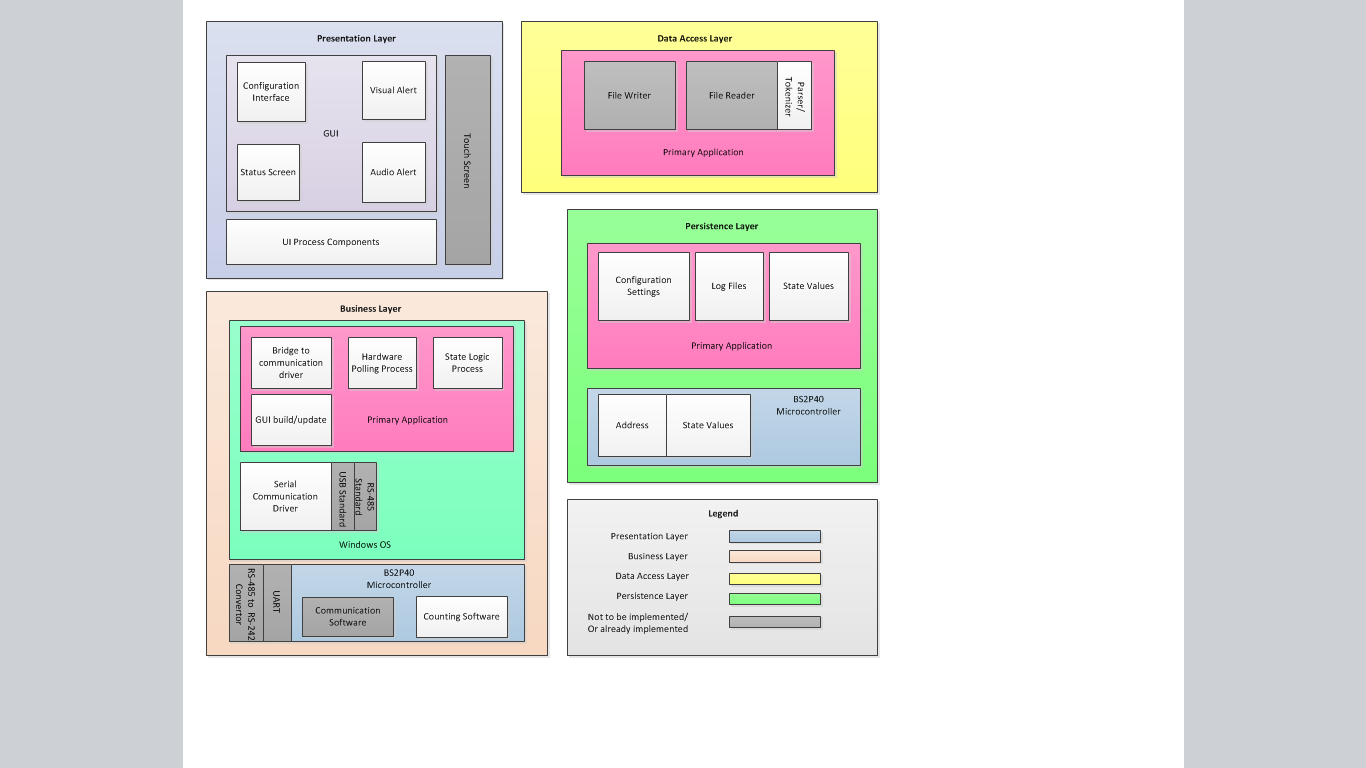 Architecture
Software		Application	System
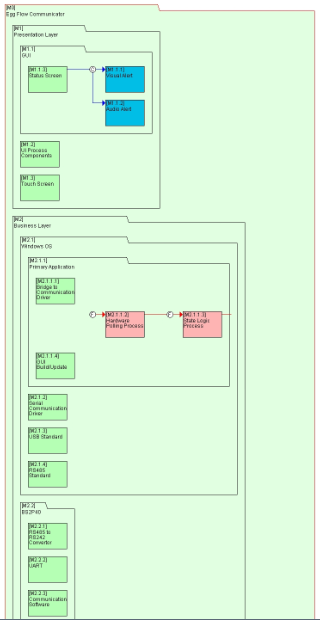 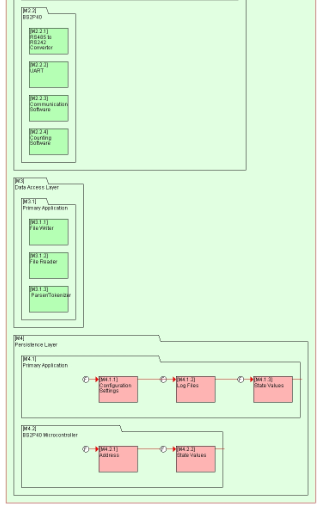 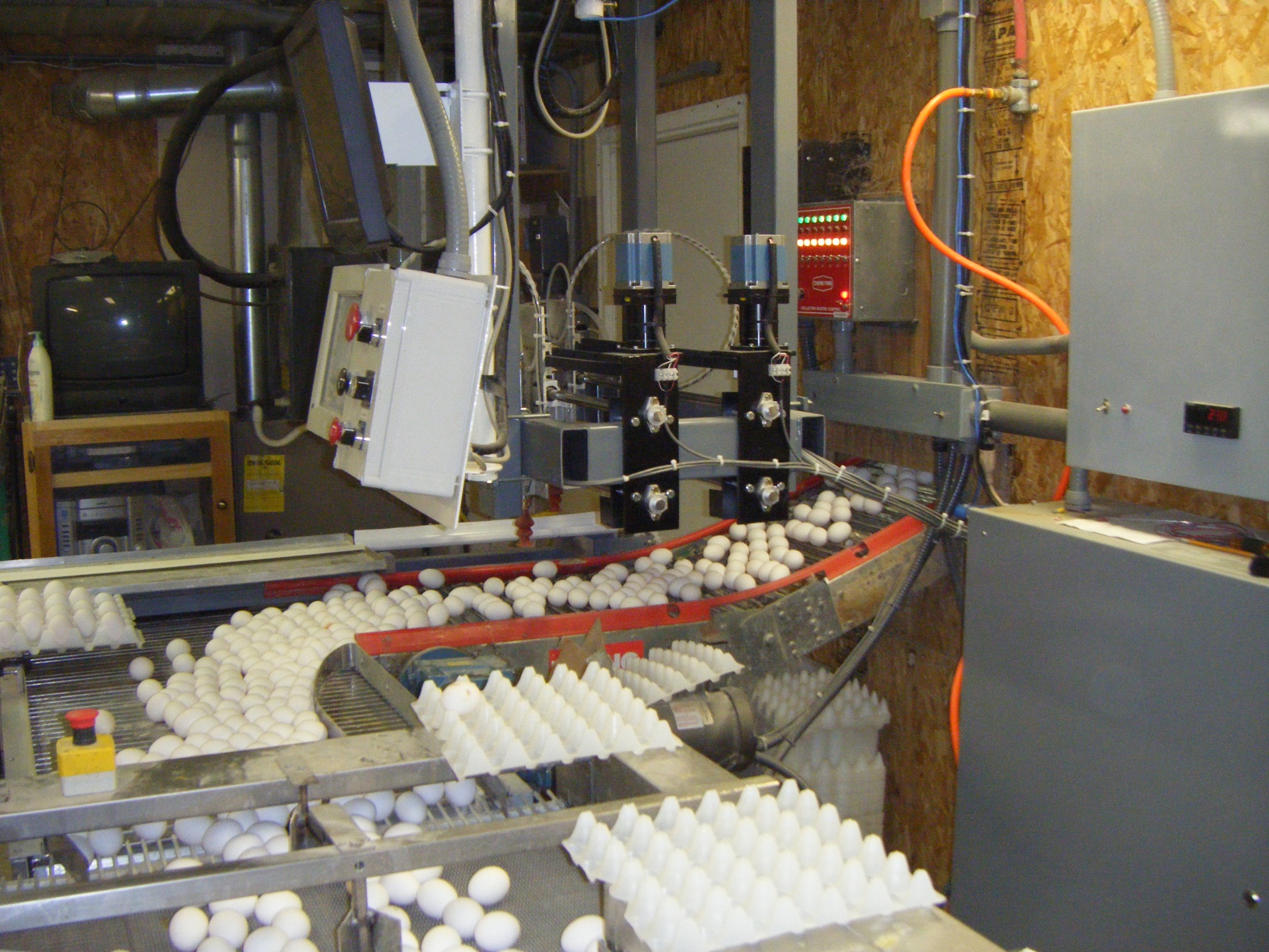 Thank You.